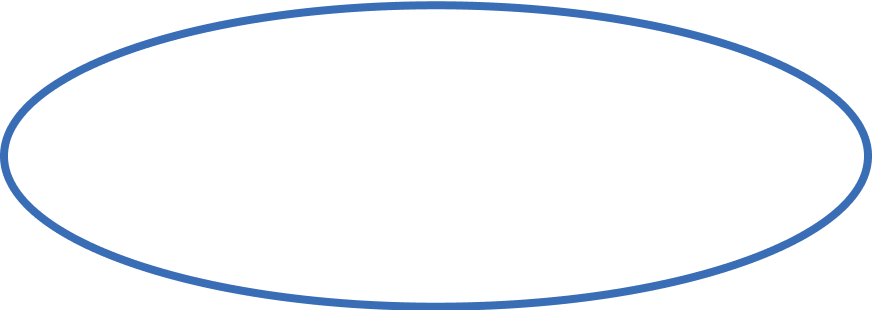 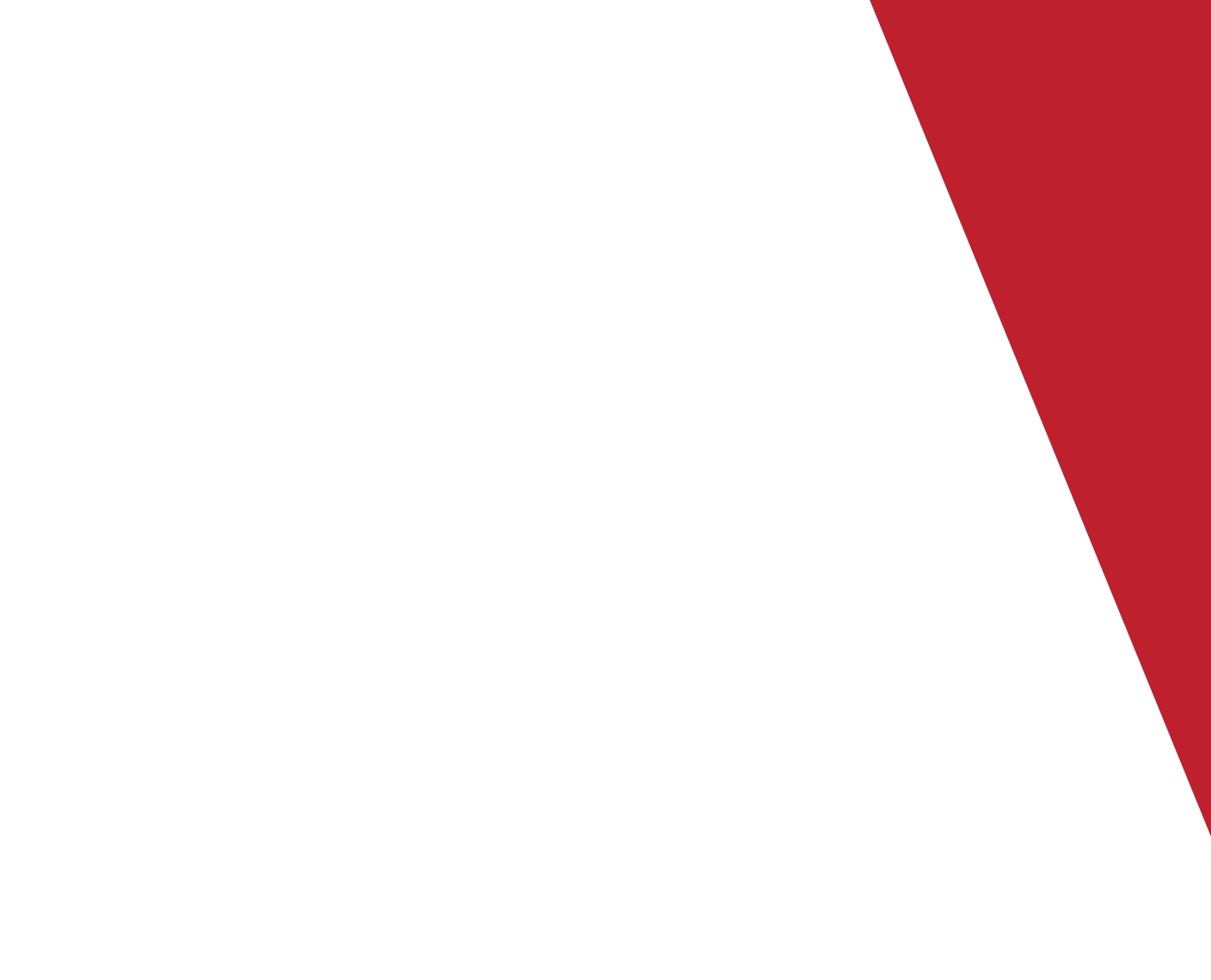 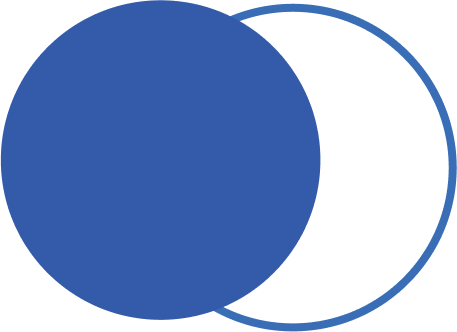 Good morning, Aeries!
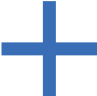 Third Party Integrations
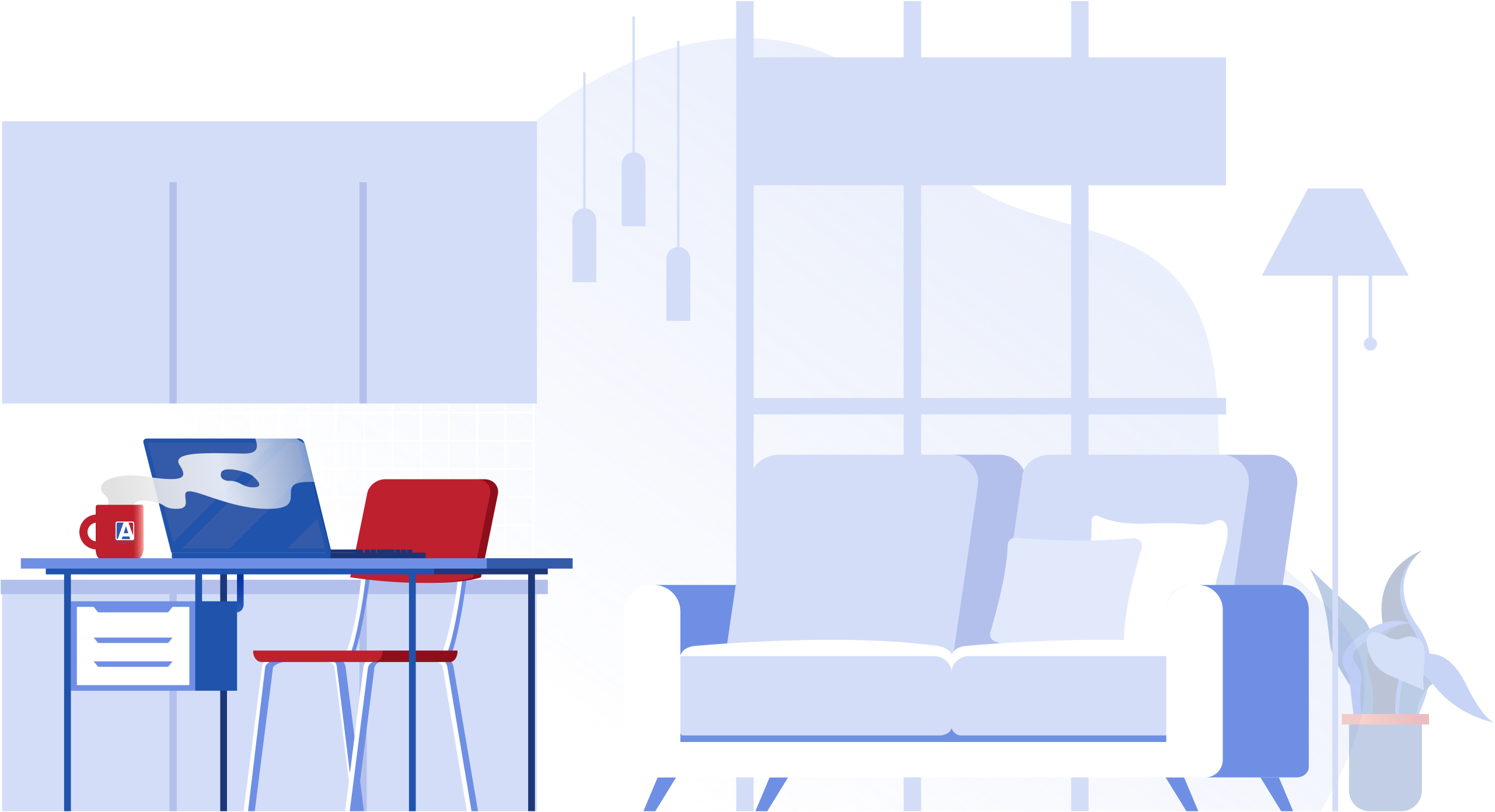 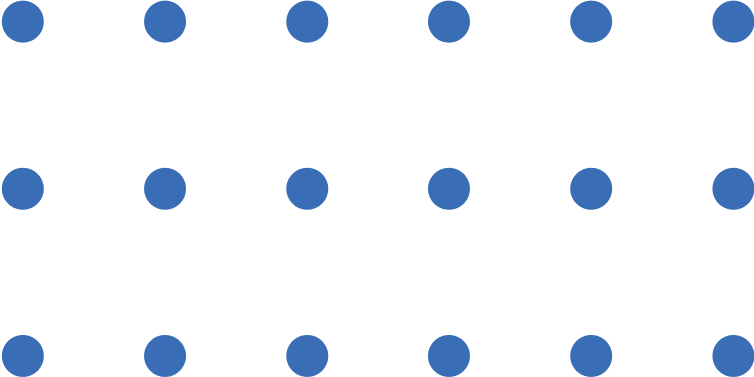 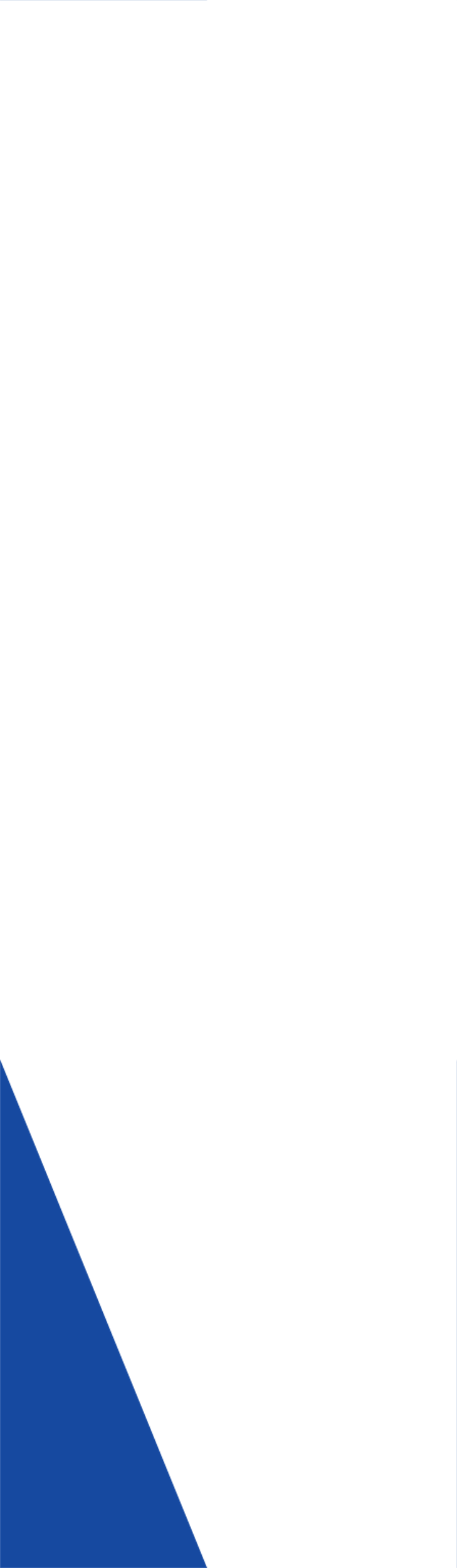 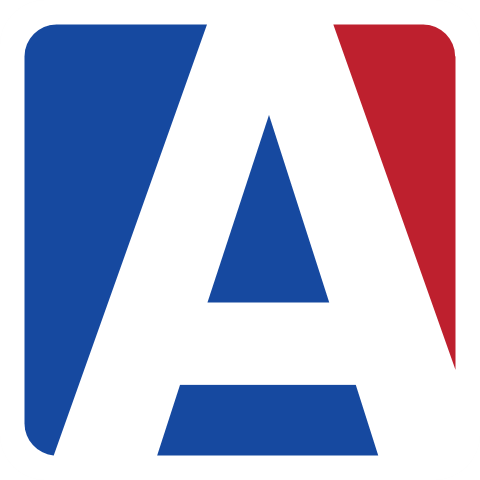 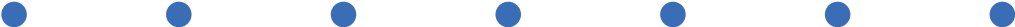 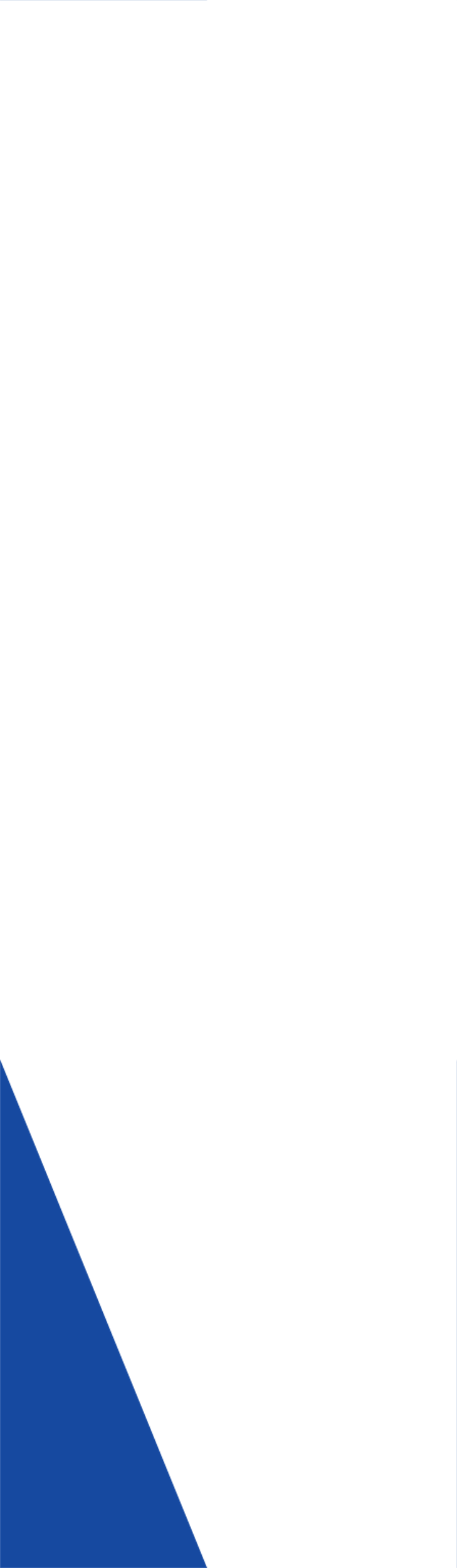 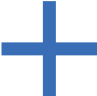 Speaking today:
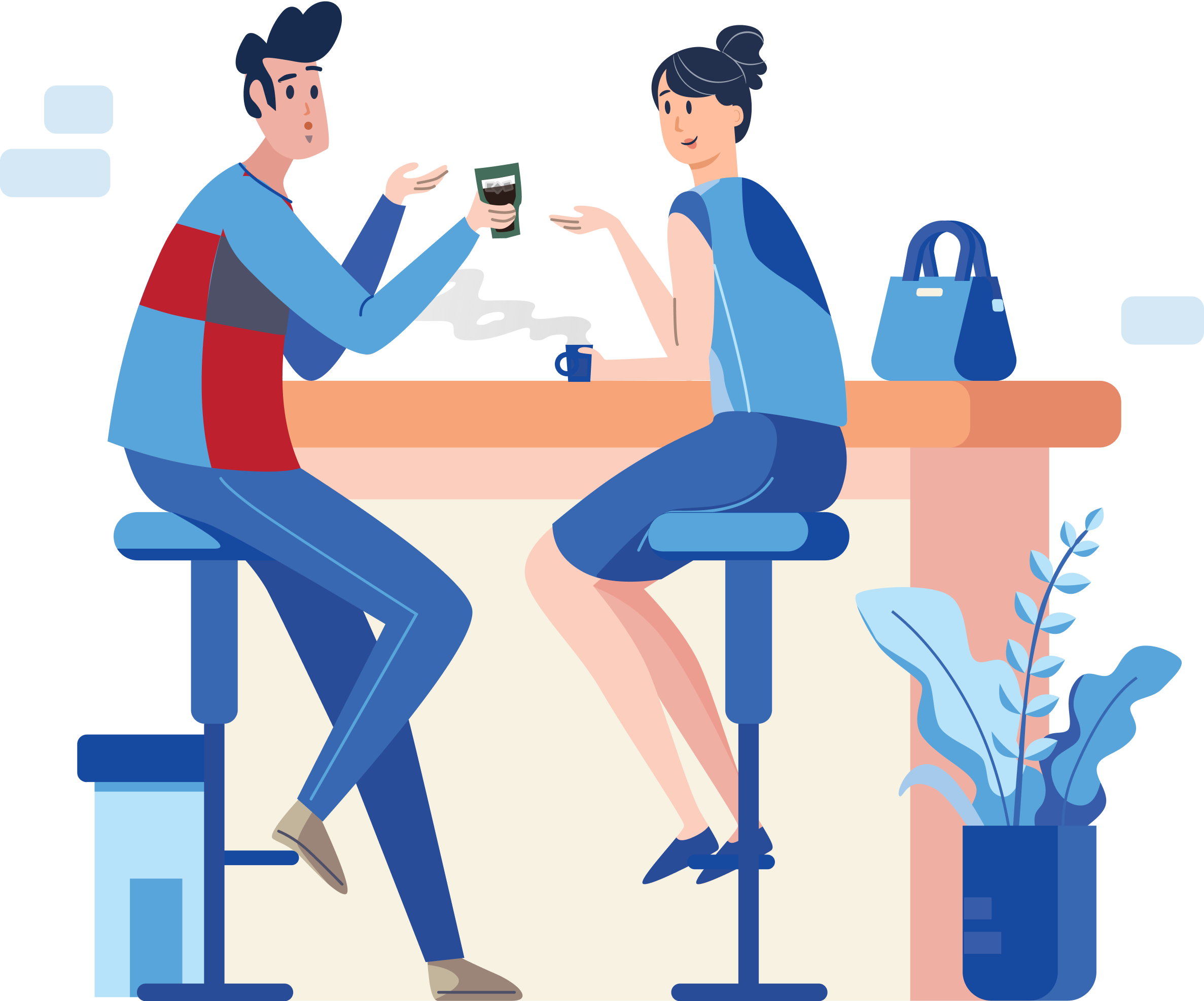 Robert Cranston |  DBA Lead
robertc@aeries.com
Hannah Rhinebeck  | Jr DBA
hannahr@aeries.com
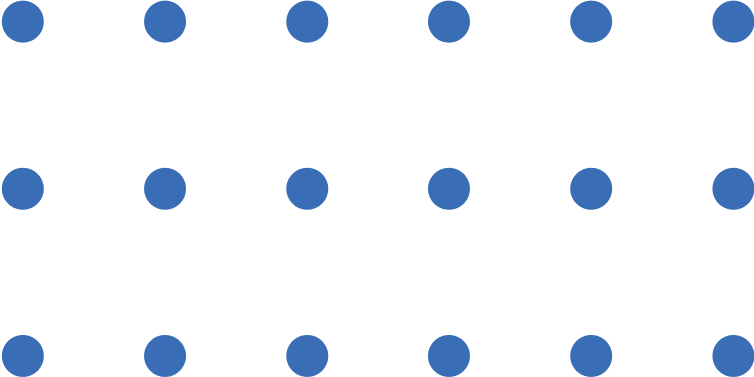 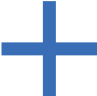 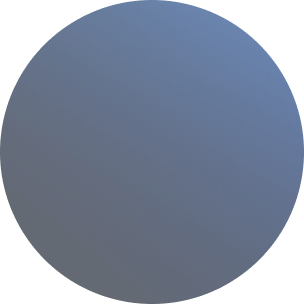 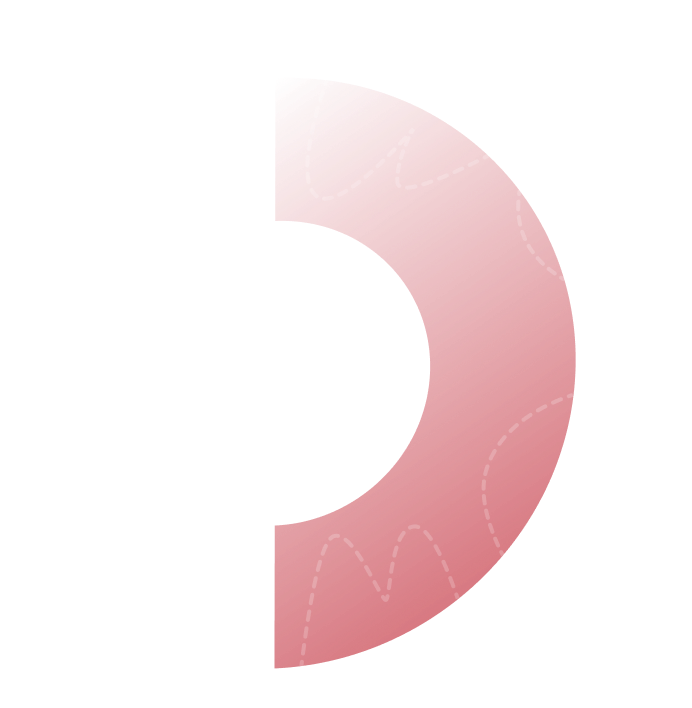 Good morning, Aeries!
Third Party Integrations
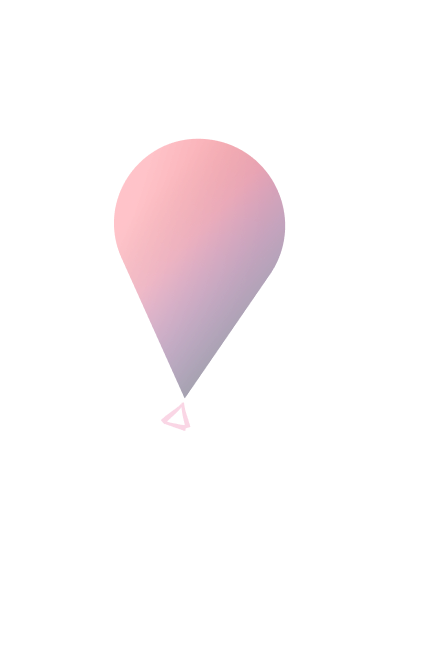 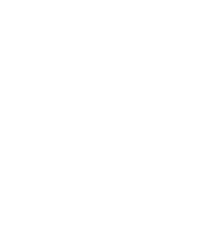 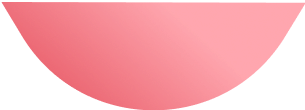 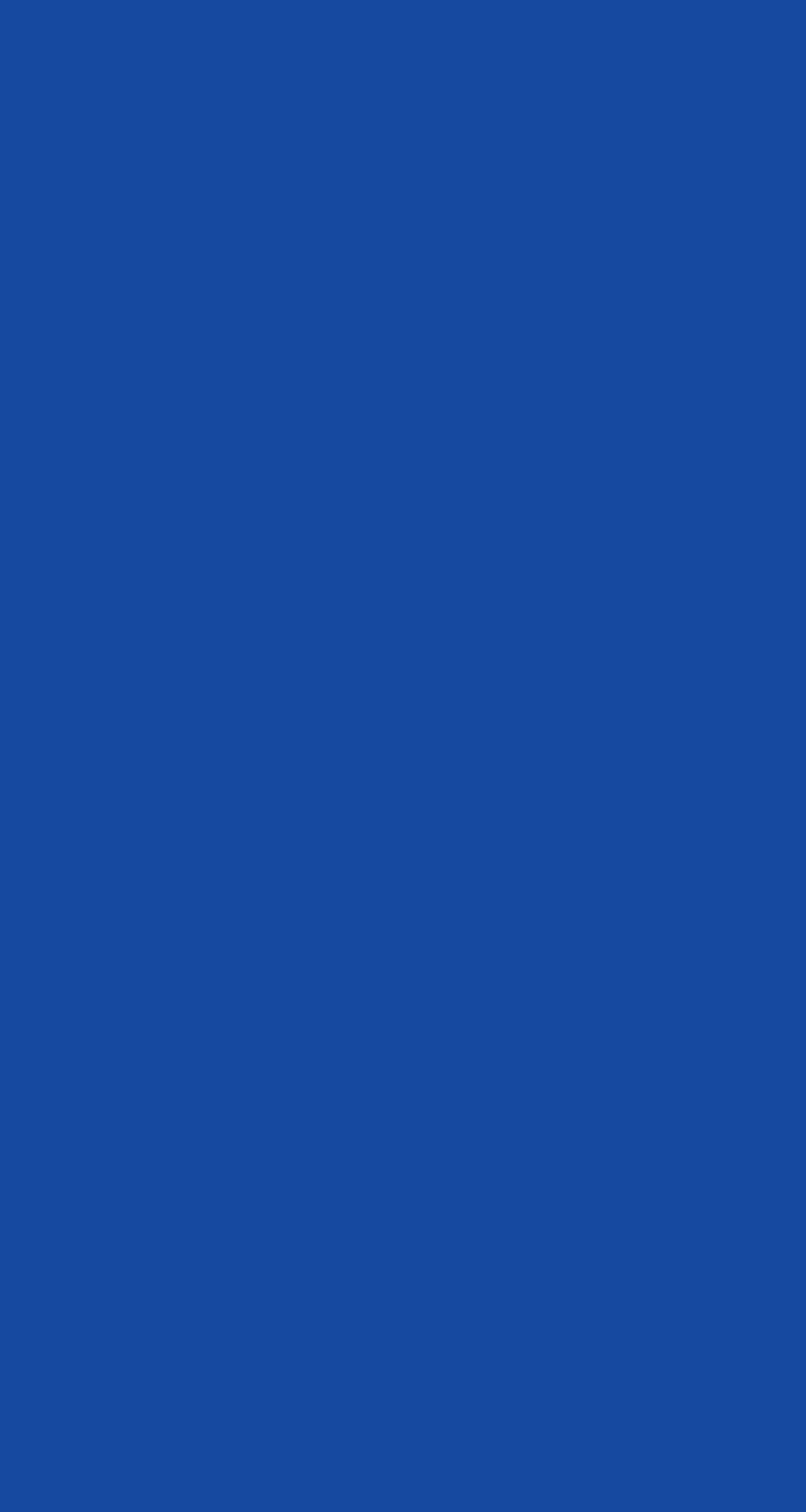 Need
To
Know
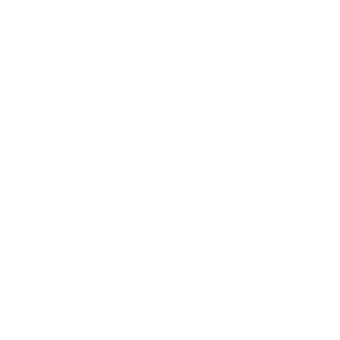 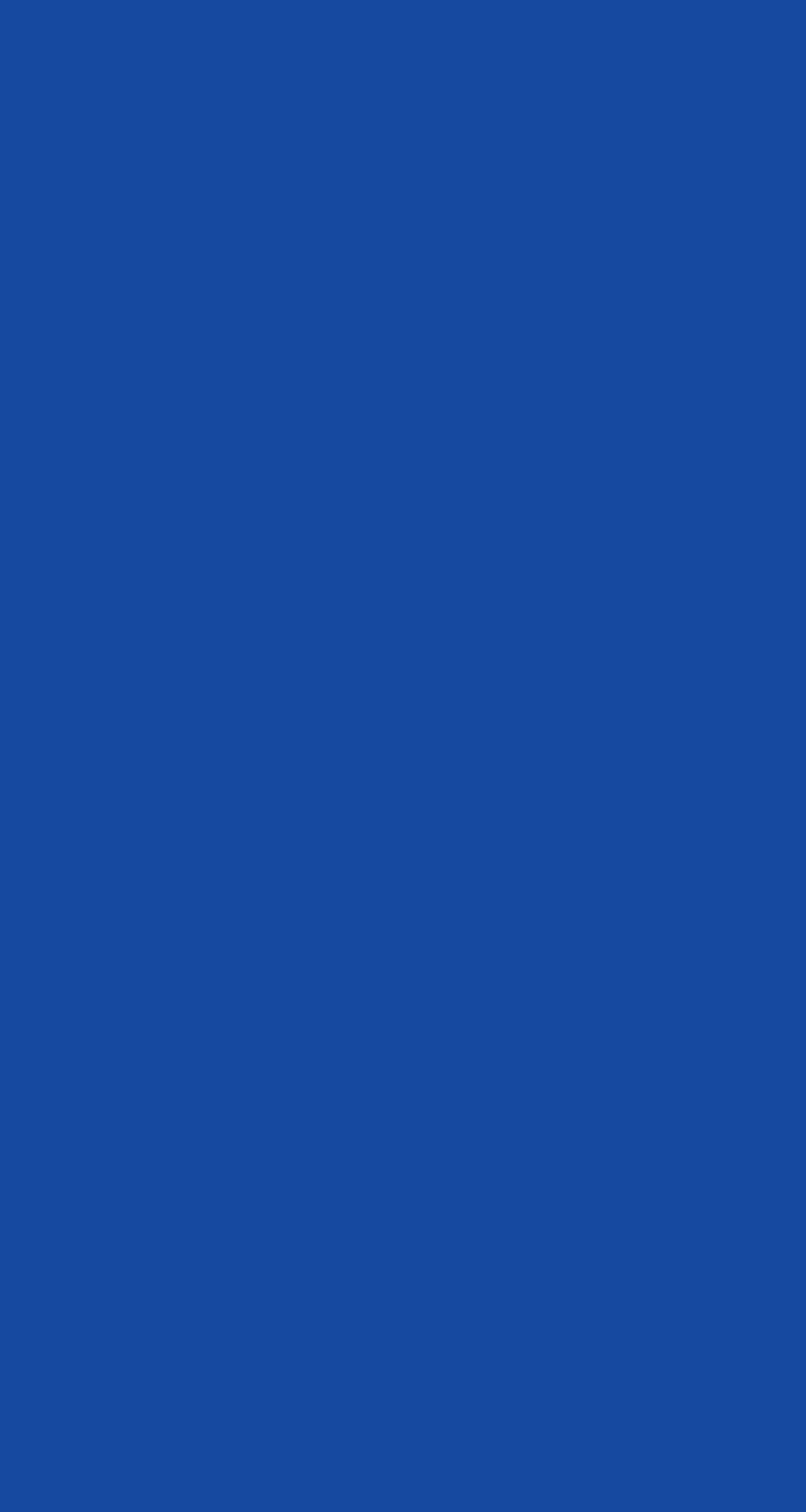 Additional Integrations
OneRoster API
Nice
To
Know
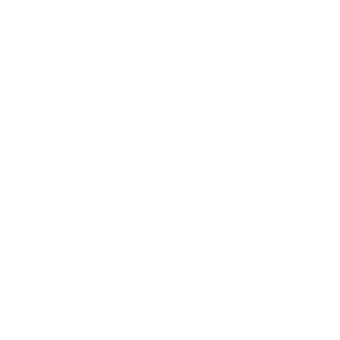 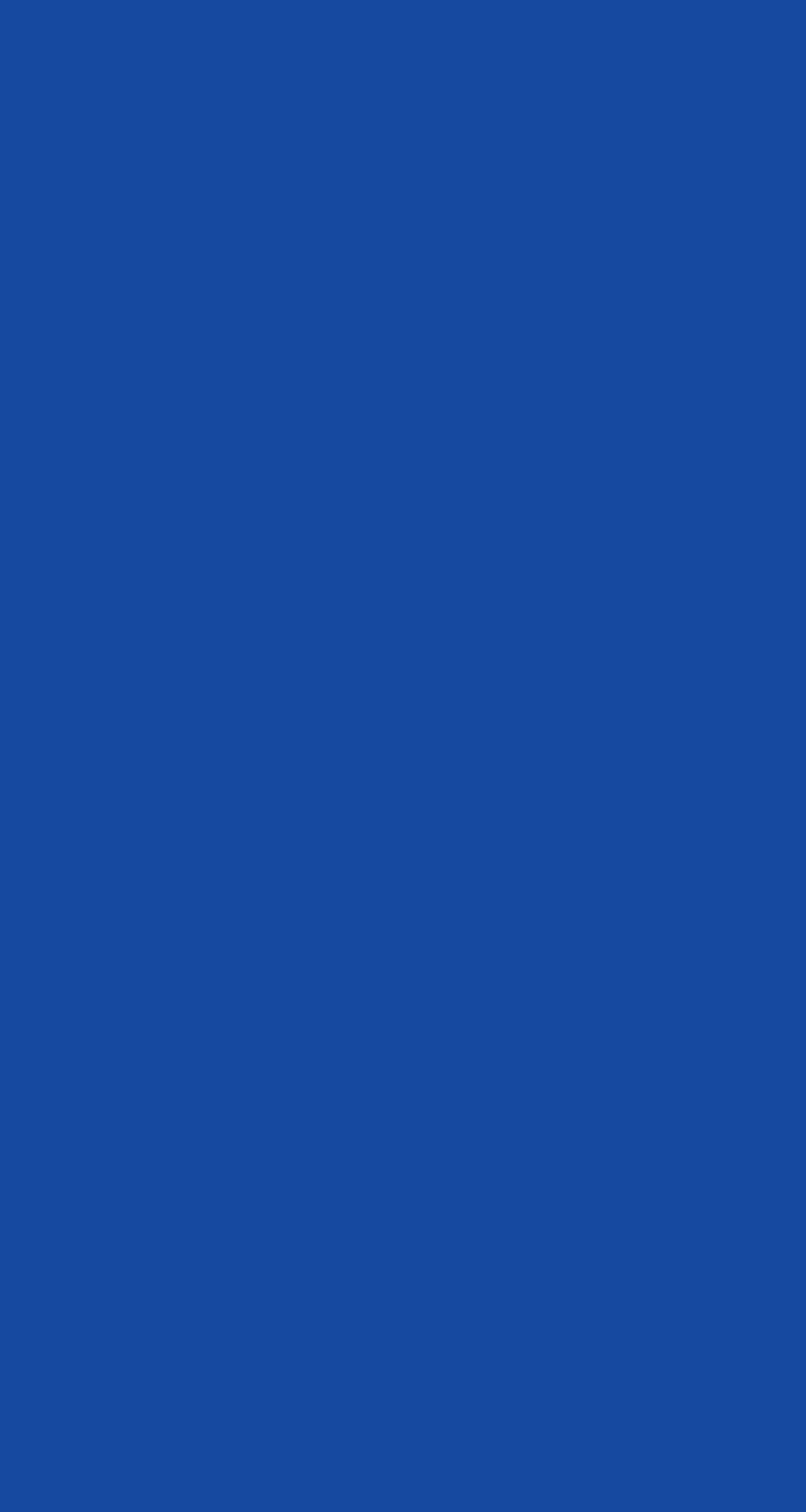 Where To
Go
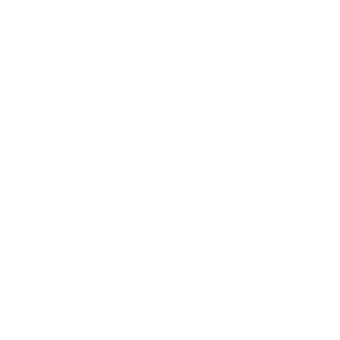 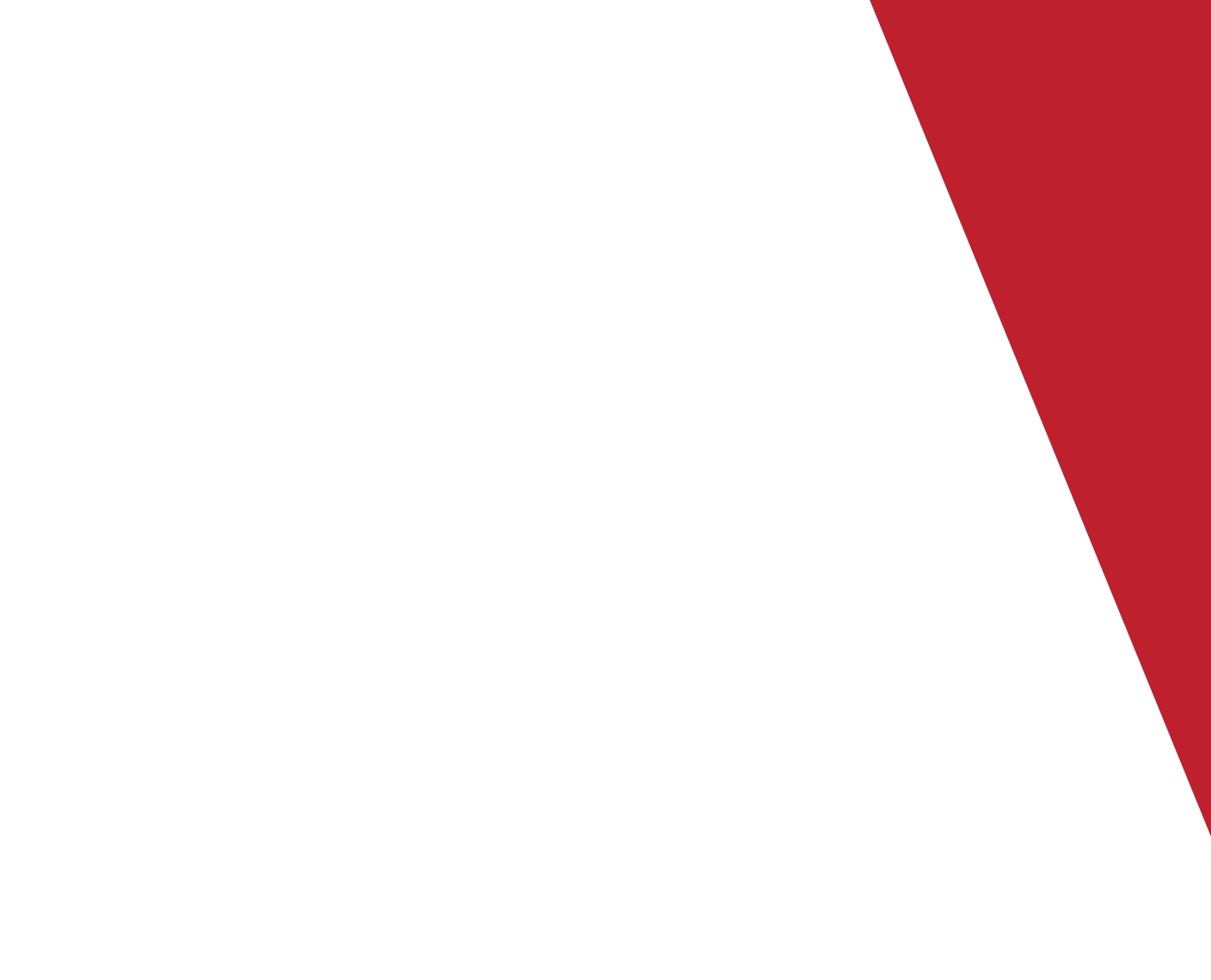 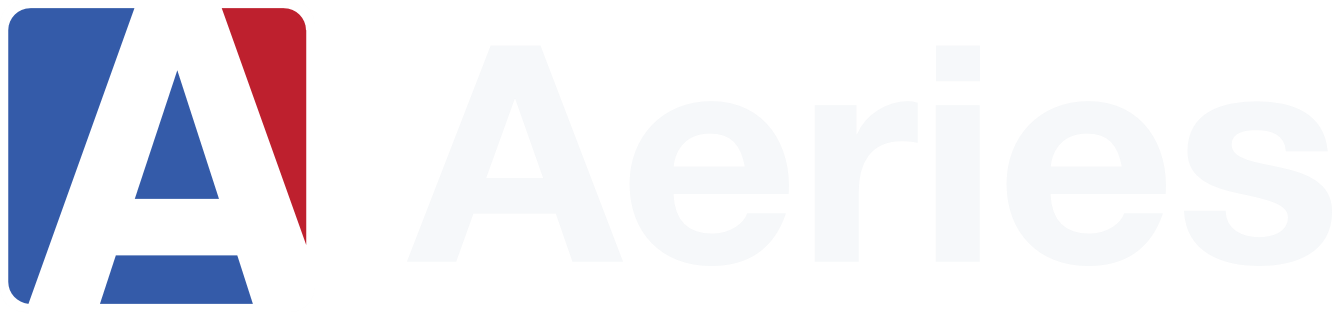 Thanks for joining us!
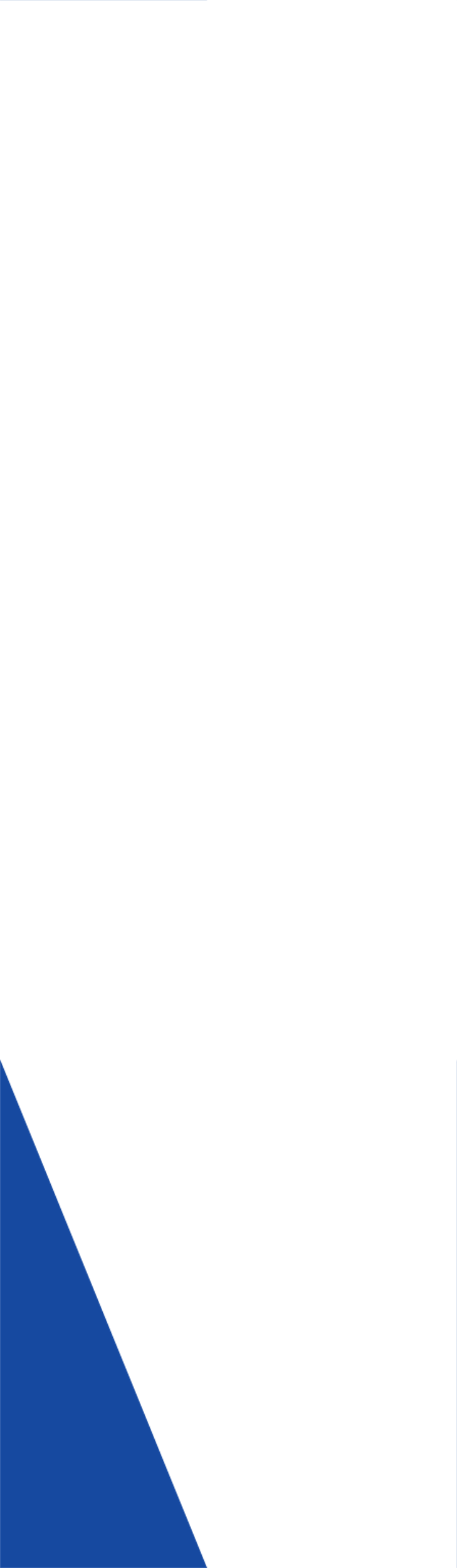 Info and links
Aeries API: https://support.aeries.com/support/solutions/14000072323
OneRoster API: https://support.aeries.com/support/solutions/folders/14000115099
OneRoster v1.1   https://support.aeries.com/support/solutions/articles/14000067156-oneroster-v1-1-configuration
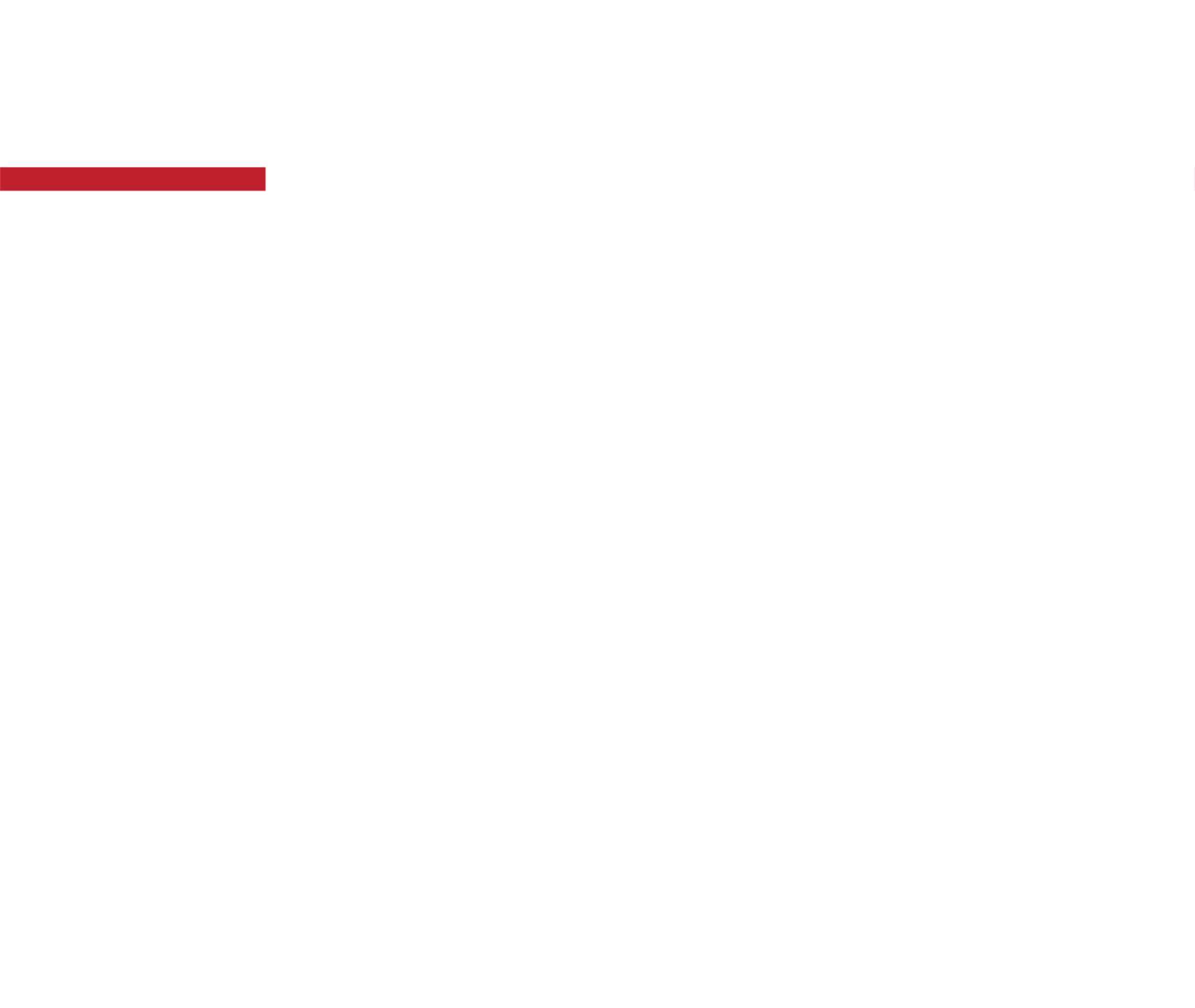 List of Third Party Vendors who integrate with Aeries. https://support.aeries.com/support/solutions/articles/14000089971-list-of-third-party-vendors-who-integrate-with-aeries
Imports and Exports from Aeries. https://support.aeries.com/support/solutions/14000072219